مدیریت استراتژیک
1
برنامه ریزی استراتژیک یا راهبردی
2
در فرهنگ لغت فارسي استراتژي به معناي سوق دادن ، فرستادن و بردن، مطرح است. 
برخي معتقدند استراتژي يك كلمه اصيل فارسي است كه ريشه آن در زبان فارسي  از استربان گرفته شده است.
استربانها كساني بودند كه در جلوي قشون حركت مي‏كردند و اطلاعات لازم از تواناييهاي دشمن را شناسايي و آن را در اختيار فرماندهان خود قرار مي‏دادند تا بر اساس این اطلاعات جمع‏آوري شده ، برنامه‏ريزي عمليات صورت گيرد.
برخي نيز آن را برگرفته از هنر ژنرالها در طراحي جنگ توصيف مي‏كنند كه از واژه يوناني استراتوگوس كه نام يك ژنرال ارتش و كارش طراحي برنامه‏هاي بلند مدت و جامع در آرايش لشكر بود و به مفهوم كسي كه قادر به اداره يك هنگ و يا يك مجموعه مي‏باشد ، اخذ گرديد. كه به معني راه ، مسير و بستر رودخانه است.
بعدها با گسترش ابعاد اقتصادي در زندگي روزمره مفهوم استراتژي از حالت نظامي معنايي اقتصادي يافته و به تدريج در عرصه اقتصاد مطرح گرديد و از دهه 1960 در مديريت متداول شد.
3
ورود مفهوم استراتژی و سیر تحول آن درعرصه سازمان و مدیریت
4
ویژگی های تفکر استراتژیک
5
نگرش نظام مند
تمرکز بر هدف و جهت دار بودن
روش مندی
ویژگی های تفکراستراتژیک
فرضیه سازی خلاق
فرصت جویی هوشمندانه
تفکر پیوسته در زمان
جایگاه استراتژی
6
در شكل گيري و ادامة فعاليت هر سازمان و مجموعه اي سه موضوع و عامل نهادينه ترين نقش را ايفا مي‎نمايند، به عبارت ديگر ماهيت و جنس هرآنچه در سازمانها و يا هر مجموعه ديگري وجود دارند از سه نوع «طيف» جدا نيست. اين سه نوع كه در شكل ذيل با عناوين مصطلح دربارة آنها و عبارتهاي مورد استفاده در خصوص آنها بيان شده است عبارتند از:
هدف : هرآنچه در سازمان صورت مي‎گيرد معطوف به آن است.
مسير(راه) : محل عبور جهت رسيدن به هدف
ابزار (منابع) : امكانات و تسهيلات لازم جهت حركت و رسيدن به هدف
7
8
هدف:
رسالت،مأموريت
‎چشم انداز،نياز، فايده
و منفعت پايان، نهايت
غايت ، نقطة نهايي ، دستاورد
 منظور، مقصود انتظارات ، 
خواستها‎، تمايلات، نيت، آرمان، آرزو
آمال ، اغراض ، نتيجه، انگيزه  ، حاصل 
مقاصد ،زاويه ديد ، افق،دسترنج ...
هرآنچه در سازمان صورت مي‎گيرد معطوف به آن است
مسير (راه): 
 استراتژي،خط مشي ،سياست، برنامه،رويه،طرح،                  بودجه،تدبير فعاليت، تصميم،عمل، اقدام،راهبرد، روش      ( قانون ، اساسنامه ،آئين‎نامه ، نظام‎نامه ، دستورالعمل ،گردش كار ، روش‎جاري، ضوابط، مقررات، و...) تاكتيك، تكنيك ، متدولوژي و ...
محل عبور جهت رسيدن به هدف
امكانات و تسهيلات لازم جهت
 حركت و رسيدن به هدف
منابع (ابزار): 
مالي، فيزيكي، انساني، اطلاعاتي، فن آوري، تسهيلات ، زمان ،حمايت قانون ، مزيت، تهديد، قوت، ضعف، ساختار، شرح وظايف، باورها،اصول ، ارزشها ، نقش، تجهيزات، امكانات ، مقدورات، محدوديت، قوتها، فرصتها، تهديدات
9
ماهيت مديريت استراتژيك
مدیریت استراتژیک چیست ؟
10
زماني رؤساي دو شركت در يك صنعت با هم رقابت مي‏كردند. اين دو رئيس تصميم گرفتند كه به دامن طبيعت پناه ببرند ، در آنجا چادر بزنند و دربارة ادغام احتمالي دو شركت به بحث بپردازند. اين دو نفر در نقطه‏اي دوردست در دل جنگل‏هاي انبوه چادر زدند. ناگهان متوجه شدند كه يك خرس قهوه‏اي رنگ در برابر آنها روي دو پاي عقب خود ايستاده و خرناس مي‏كشد.اولين رئيس به سرعت يك جفت كفش ورزشي از كيف دستي خود بيرون آورد. دومين رئيس گفت : «جناب ، شما نمي‏توانيد از اين خرس تند تر بدويد.» رئيس اول پاسخ داد : «شايد من نتوانم از اين خرس تندتر بدوم ، ولي ترديدي ندارم كه مي‏توانم تندتر از شما بدوم!» اين داستان تصويري از مفهوم مديريت استراتژيك ارائه مي‏كند.
مفهوم استراتژی ( The Concepet of Strategy ) :
11
اساساً استراتژي مجموعه‌اي از قواعد تصميم‌گيري براي جهت دادن به رفتار سازماني است.  «آنسف»
  يك استراتژي تعهدي است به انجام يك مجموعه اقدام مشخص به جاي اقدامات ديگر 
  در واقع تاكيد استراتژي بر چيستي و چگونگي بافت فعاليت هاي سازماني است 
  بنابراین استراتژي ابزار بسيار قوي براي مواجهه با شرايط متغيري است كه موسسات  امروز را احاطه كرده است ولي طراحي آن پيچيده، ارائه آن در سازمان هزينه ‌بر و اجراي آن پر خرج است.
مفهوم استراتژی ( The Concepet of Strategy ) :
12
استراتژی ، پاسخ به تغییرات کوتاه مدت عملکردی نیست . استراتژی با راه بلند مدتی که کشتی در پیش دارد سر و کار دارد نه امواج.
استراتژي طرح بلند مدتي است كه جهت وماهيت طرحهاي كوتاه مدت را تعين مي كند.
تاكيداستراتژي بركيفيت و بافت فعاليت هاي سازمان است.
 استراتژي يك طرح عملياتي نيست بلكه تركيب كليه طرحهاي عملياتي درچارچوبي كلي ومتعادل است.
مفهوم استراتژی ( The Concepet of Strategy ) :
13
استراتژي ابزار مقاصد و خواسته هاي خوش بينانه نيست . ترسيم تصويري از آينده وانتخاب جايگاهي جذاب در اين تصوير، طرح استراتژيك محسوب نمي شود.
استراتژي تعدادي ايده درذهن چند رهبر و نخبگان كشورنيست. اين عقايد مي بايست گسترش يافته توسط كليه مديران كشور لااقل درسطوح متوسط و حتي پايين تر درك شود.
هنري مينز برگ صاحب نظر برجسته استراتژي را در پنج كلمه مي گويد:
طرح Plan، تمهيد Ploy ، الگو Pattern ، وضعيت Position ، ديدگاه   Perspective        
گری هامل: 
استراتژی برنامه نیست، بلکه یک طرز نگرش است که اساس آن را تشخیص فرصت های اساسی و دستیابی به منافع نهفته در این فرصت ها تشکیل می دهد.
14
تبيين رويكرد استراتـژي
همگي اين تعاريف و تعابير مختلف درست هستند «اگر و فقط اگر » فلسفة استراتژي را به همراه داشته باشند.يعني بردرك و استفاده از فرصتها  استوار باشد.
 بدون درك فرصتهاي استراتژيك ، استراتژي امري كاملاً بي ثمر خواهد بود . در واقع فرصتها درونمايه اصلي استراتژي و بدون آن هيچ نتيجه اي عايد نخواهد شد.
15
تعریف مدیریت استراتژیک
16
هنر و علم تدوين ، اجرا و ارزيابي تصميمات وظيفه‏اي چندگانه، كه سازمان را قادر مي‏سازد به هدف‏هاي بلند مدت خود دست يابد.
ضرورت مدیریت تصمیمات استراتژیک
1- مدیریت فعالیتها و فرآیندهای اصلی ، مدیریت و پشتیبانی
2- درک و پاسخ مناسب به تاثیرات محیطی مانند : نیازهای مشتریان تغییرات در اقتصاد ، اجتماع ، سیاست ، فرهنگ و ... 
3- لزوم توجه به نیاز و انتظارات متعدد طرف های ذینفع سازمان
4- لزوم دیدگاه برنامه ریزی و آینده نگری در سازمان
5- انعطاف پذیری به هنگام بروز تغییرات عمده
17
مراحل مدیریت استراتژیک
18
فرايند مديريت استراتژيك در برگيرنده سه مرحله مي‏شود:
تدوين استراتژی
اجرای استراتژی
ارزیابی استراتژی
مزایای  مدیریت استراتژیک
19
امكان عمل به شيوه‏اي خلاق و نوآور
داشتن ابتكار عمل
توان اعمال نفوذ
تدوين استراتژي‏هاي مناسب
فراهم شدن امكان ارزيابي مستمر خود
20
شناخت شرايط محيط و خودمان
مشخص شدن هدف ، جهت و شيوه فعاليت مان
فراهم شدن مبنايي براي مشاركت سازمان يافته همه بخش ها و اعضاي سازمان در موفقيت آن
سازمان را برای آینده آماده می سازد
استراتژی
21
همسويي توجهات و تلاشها 
و بسيج و تخصيص مناسب
 منابع در راستاي تحقق 
مطلوبيتهاي سازمان
کجا هستیم
به کجا می خواهیم برویم
از چه راهی
چگونه
استراتژي ،طرح كلي عمليات و تدابير لازم جهت نيل به
 مطلوبيتهاي اساسي يك سازمان را از طريق تعيين اهداف ، 
اتخاذ شيوه كار و تخصيص منابع مشخص مي كند
واژه ها و اصطلاحات
22
چشم انداز :
چشم انداز عبارتست از آینده ای واقع گرایانه ، تحقق پذیر و جذاب برای سازمان
چشم انداز عبارتست از ارائه گزاره هایی خردمندانه درباره ی آینده و تفسیر گزاره ها به گونه ای که به عمل آگاهانه و به فرایندهای یادگیری جمعی و نحوه ی پاسخگویی به چالش های آینده ، جهت دهد.
vision
Who we are?
23
What we do?
Where we are headed?
چشم انداز
کی هستیم؟
چه می کنیم؟
به کجا می رویم؟
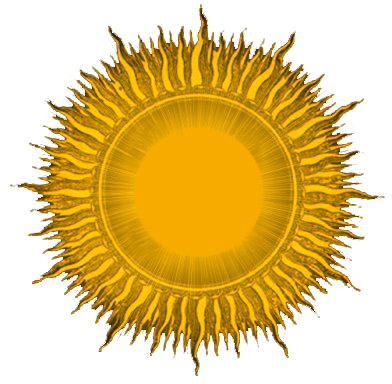 سند
 بیانیه
 تصویر
 شعار
 و...
چشم
 انداز
شور و شوق و فرصت نهفته در..

ترس و وحشت و تهدید ادامه وضع موجود
24
چاشنی
Trigger
سوخت مثبت

سوخت منفي
مسائل اساسی راهبردی
انرژی
استراتژی ها
وضع موجود
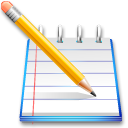 رابطه رسالت و چشم انداز:
25
آینده
چشم انداز
چشم انداز
رسالت
حال
فلسفه وجودی و فعالیت اساسی سازمان چیست؟
نمونه هایی از چشم انداز
26
چشم انداز LG
هدف آن رسیدن به موقعیت سه شرکت برتر الکترونیک، اطلاعات و ارتباطات مخابراتی در جهان، تا سال 2010 است. به همین دلیل ما می خواهیم سه قابلیت اصلی و منحصر به فرد خود را محفوظ بداریم: پیشرو بودن در تولید محصولات، پیشرو بودن در بازار و پیشرو در به کارگیری نیروهای متخصص
چشم انداز سامسونگ
تبديل شدن به رهبر انقلاب ديجيتال.
27
چشم انداز شركت نوكيا
در سال (1996): 
"صدا در حركت (VOICE GOES MOBILE PEOPLE)"
اين چشم انداز در زمان كوتاهي به واقعيت پيوست.
چشم انداز كنوني شركت :
"زندگي در حركت LIFE GOES MOBILE
نمونه چشم انداز سه سازمان ایرانی
یکی از صنایع دفاعی ایران :
مطرح در جهان ، رقیب در آسیا ، پیشتاز در منطقه در افق 1404
گروه خودرو سازی سایپا :
خودروساز جهانی ، همکار برگزیده خودروسازان جهانی ، انتخاب اول مشتری ایرانی
يكي از شركتهاي گاز استاني:
تبديل شدن به يكي از سه شركت برتر گاز استاني كشور در سال 1404 در استاني سبز با پوشش كامل گاز رساني و خدمات برتر
28
ماموریت Mission (رسالت)
کسب و کاری که در آن قرار داریم .
منظور یا دلیلی که بخاطر آن، سازمان موجودیت یافته است . 
ماموریت سازمان در حدود یک پاراگراف و بصورت شفاف و قابل فهم بیان می شود .
فعالیتها و فرآیندهای اصلی یک سازمان را بیان می کند . 
ماموریت سازمان باید به سوالات زیر پاسخ دهد :
ما که هستیم؟
ما چه کاری انجام می دهیم ؟
چگونه  فعالیت می کنیم ؟
  به چه کسانی خدمت می کنیم ؟
29
مأموریت Mission
بیانیه مأموریت سندی است که یک سازمان را از سایر سازمانهای مشابه متمایز می نماید.
مأموریت نشان دهنده طیف فعالیت سازمان از نظر محصول و بازار است.
در بیانیه مأموریت پرسشی پیش روی همه استراتژیست ها مطرح می شود، یعنی: ”ما به چه کاری مشغول هستیم؟“
30
مأموریت یک سازمان نشان دهنده فلسفه وجودی یک سازمان و علت وجودی آن سازمان می باشد. بیانیه مأموریت بیانگر حوزه و دامنه ای است که سازمان در آن حوزه فعالیت می کند.
ماموريت خوب، بجاي نگاه به محصول و يا تكنولوژي توليد (نگاه درون سازمانی)، به نيازهاي اساسي در بازار توجه دارد (نگاه برون سازمانی)
31
تدوین بیانیه مأموریت
سبک های تدوین مأموریت:
 برحسب محصول
		 ما تولیدکننده مبلمان هستیم 
 برحسب تکنولوژی 
                    ما یک شرکت تولیدکننده فراورده های لبنی هستیم 
 برحسب نیازهای بازار
	       حرفه ما ارتباطات است – ما انرژِی را مهار می کنیم
مثال: رسالت ما افزایش بهره وری کشاورزی است به جای اینکه بگوئیم ما تولیدکننده کود شیمیایی هستیم.
32
مثال هائي ازماموريت سازمان
33
ماموريت سازمان مديريت صنعتي كمك به توسعه ظرفيت مديريت دركشور ازطريق مشاوره ،آموزش وتحقيق است.
صليب سرخ امريكا در جهت بهبود كيفيت زندگي مردم و توسعه و ترويج اعتماد به نفس، خود اتکائي و توجه به ديگران در مردم و همچنين كمك به مردم در پيشگيري، ايجاد آمادگي و مقابله با شرايط اضطراري فعاليت ميكند.
34
شركت گاز استان ... بعنوان يكي از شركتهاي زيرمجموعه شركت ملي گاز ايران در زمينه تامين رفاه ، اطمينان و رضايت هرچه بيشتر مشتركين خانگي و تجاري و صنعتي استان ازطريق ارائه خدمات گاز رساني (توزيع) بصورت پاك ،مستمر و ايمن فعاليت مي نمايد.
محتوای رسالت ) MISSION CONTENT)
35
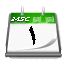 فلسفه وجودي و مانايي سازمان 	 (Objects Clause & Survival)
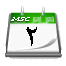 جهان بيني (نگرش)    		                         ( World Outlook)
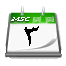 بينش (بصيرت)				 	            ( Insight)
ايدئولوژي 					( Ideology)
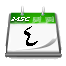 36
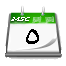 ديدگاه مشترك 					               ( Vision)
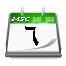 ارزشهاي مشترك				            (Shared Values)
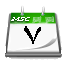 مقصد						                    (Aim)
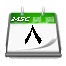 آرمان مشترك 		                                                          ( Mission)
37
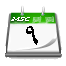 اهداف آرماني					              ( Ideal)
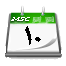 راهبردها 				                     (Strategies)
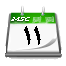 سياستهاي كلي			                          (General Policies)
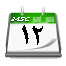 کارآفرینی		                                      (Entrepreneurship)
38
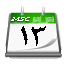 آینده نگری				                    ( Futurology)
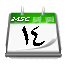 اصول و مبانی مدیریت (Management Foundation & Principal)
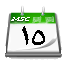 مدیریت دانائی		                        (Knowledge Management)
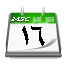 مدیریت کیفیت 			              (Quality Management)
39
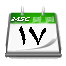 خد مات 					                          (Services)
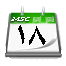 سخن بزرگان 			                       (Great Speeches)
40
اهداف
مقصدهایی که سازمان می خواهد با وجود وفعالیت خود بدانها دست یابد و نقاطی  است  که  کوششها معطوف  رسیدن  به  آن  است  .
هدف های بلند مدت
41
نتایجی  که  سازمان در  یک  دوره  پنج ساله  تعقیب میکند
هدف های سالانه
نتیجه های مورد انتظار سازمان دریک دوره یکساله
( هدفهای  کوتاه مدت  هستند  که  سازمان  برای رسیدن به هدفهای بلند مدت باید به آنها دست یابد  با ویژگیهای: قابل سنجش، کمی ، چالشگر ، واقعی  سازگار با سایر هدفها  ، دارای ضرب الاجل ، قابل دسترس ، تمرکزرقابتی ، نتایج کلیدی  و  معیار .)
استراتژی
42
ابزاری است که سازمان میتواند بدان وسیله به هدفهای بلند مدت خود دست یابد .
(طرح  واحد ، همه جانبه و تلفیقی است  که نقاط قوت  اصلی  سازمان  را  با  عوامل  و  تغییرات محیط  مربوط  میسازد  و به  نحوی طراحی شده است  که  با  اجرای صحیح  آن  از دستیابی  به اهداف  اصلی  سازمان  اطمینان  حاصل میشود .)
مدیریت استراتژی
43
سیاست ابزاری است که بدان وسیله میتوان به هدف سالانه دست یافت. همچنین رهنمودها و رویه هایی است که سازمان برای دستیابی به هدفهای اعلام شده رعایت میکند . 

(هنگام تصمیم گیری ازسیاستها به عنوان رهنمود استفاده  میشود وهمچنین سیاستها  تعیین کننده شرایط روز مره و تکراری سازمان  می باشد.)
خط مشی ها
44
خط مشی ها رهنمود هایی هستند که برای راهنمایی تصمیم و اقدامات مدیران و فرستادن آنها در اجرای  استراتژی سازمان تدوین  میشوند .
45
برنامه ریزی
یک پل لازم و ضروری است که بین حال وآینده زده میشود و احتمال دستیابی به هدفهای مورد نظر را  بالا  می برد .
انعطاف برنامه ریزی
46
بدین معنی که سازمان یک برنامه پنج ساله برای عملیات آینده خود تدوین وبطور سالانه آن را بهنگام می نماید .
تجزيه و تحليل محيط خارجي و داخلي
محيط خارجي
محيط داخلي
47
مسیر استراتژیک
تدوين استراتژي
سطح واحد بازرگاني
سطح سازماني
اجرا و کنترل استراتژيک
اجراء
کنترل
طراحي مجدد
 استراتژيک
شکل: فرايند مديريت استراتژيک
تجزيه و تحليل محيط هاي خارجي و داخلي
48
اين مقدمه مستلزم ارزيابي محيط هاي کلان و خرد مي باشد تا از آن طريق روند فرصتها و تهديدات مشخص گردند و راهي براي مسير استراتژيک فراهم آيد.
محيط کلان شامل  نيروهاي محيط داخلي و جهاني از قبيل  روندهاي اجتماعي ،  فرهنگي ، تکنولوژي ، سياسي و اقتصادي است.
نيروهاي
 اجتماعي- فرهنگي
جهاني
نيروهاي
 تکنولوژيکي
جهاني
49
محیط کلان
محیط کلان
نهادها و سازمانهاي دولتي و شعبه هاي محلي
مشتریان
عرضه کنندگان
سازمان مدیران

کارمندان     سهامداران   	مالکان
رقبا
اتحادیه ها
رابطه های مالی
تشکل های محلی
گروه های فعال
نيروهاي 
اقتصادي 
جهاني
نيروهاي
 سياسي – قانوني
جهاني
شکل: سازمان و محیط های آن
محیط های کلان و خرد
50
محيط کلان مجموعه اوضاع و شرايطي را ايجاد ميکند که هم  در داخل شرکت و هم  در محيط خرد تأثير گذار است.
محيط خرد شامل ذي نفعهاي خارجي؛ گروهها و يا افرادي در خارج از سازمان که به طرز آشکاري تحت تأثير سازمان قرار مي گيرند و يا تأثير عمده اي روي آن مي گذارند مي باشد.
ذي نفعهاي خارجي شامل خريداران؛ تأمين کنندگان؛ عرضه کنندگان؛ رقبا؛ آژانسهاي دولتي و رؤساي بخشهاي محلي/ حکومتي  و انواع و اقسام گروههاي خارجي ديگري مي باشند که در سازمان سهم دارند . بسياري از ذي نفعها و نيروهايي که پتانسيل آن را دارند که براي سازمانها مهمترين عناصر بشمارآيند در شکل بالانشان داده شده اند.
کليه ذي نفعهاي خارجي بايد هم در سطح داخل و هم در سطح جهاني مورد تجزيه  و تحليل قرار گيرند . در هر يک از کشورهايي  که در آن  شرکت  فعاليت دارد مديران بايد  با آژانسهاي دولتي ؛  رقبا و گروههاي     فعال  در ارتباط متقابل  باشند تا از اين طريق سازمان خود را در درون مجموعه شرايط اجتماعي- فرهنگي ؛  سياسي ؛ اقتصادي  و تکنولوژيکي   اداره کنند . بدين سان شرکت 2-1 هم داراي  بعد جهاني و هم داراي بعد داخلي (ملي) است .
   ذي نفعهاي داخلي که شامل مديران؛ کارمندان ومالکان و نمايندگان آنان (هيأت مديره ) هستند ؛  در منافع سازمان سهيم مي باشند . تجزيه و تحليل کردن مشتمل بر يک ارزيابي وسيعتر از همه منابع؛ امکانات و توانائيهاي سازمان به منظور تشخيص نقاط قوت و ضعف و امکانات و فرصت هاي برخورداري از امتياز رقابت و پي بردن به  آسيب پذيريهاي سازماني  که  لازم است اصلاح گردند ميباشد.
51
تجزيه و تحليل بيروني                        	EXTERNAL ANALYSIS
52
MACROENVIRONMENT                                محيط سطح کلان
THE INDUSTRY                                                صنعت
THE MARKET                                بازار
THE FIRMشرکت (بنگاه)
محیط (بیرونی)
53
مجموعه عواملی که برهدف و عملکرد سیستم اثر تعیین کننده ای دارد ولی سیستم بر آن کنترل چندانی ندارد.
54
منظور از بررسی محیط
در بررسی محیط به دنبال چه چیزی هستیم؟
ما در بررسی محیط در پی یافتن و شناسایی فرصتها و تهدید های مرتبط با سازمان هستیم
فرصت
55
یک موقعیت مطلوب عمده در محیط سازمان
وجود زمینه یا شانس مطلوب در محیط بیرونی سازمان برای انجام کاری یا تحقق چیزی است که سازمان از طریق بهره برداری از آن می تواند به نتایج یا عواید قابل توجهی دست یابد
56
قال علی (ع) :

الفرصت تمر مر السحاب 



فرصت مانند ابر از دست می رود .
مثال شناسائی فرصت؛ شرکت بهمن دیزل
57
نبودرقیب همسطح برندایسوزودرکشور
فرسوده بودن ناوگان حمل و نقل تچاری و مسافری
وجود مناسبات خوب با شریک تجاری
اقبال عمومی مشتریان ازمحصولات بهمن دیزل
توسعه صنعت خودرو سنگین و نیمه سنگین و خدمات مربوطه 
امکان صادرات
58
فرصت ها هر روز به سوی شما می آیند آنها را به باد ندهید .
درست است خداوند روزی پرندگان را می دهد لاکن پرندگان هم باید از لانه بیرون بیایند .
فرصت های فراگرد ما قرار دارند ، ایده ها به طور یقین در وجود شما هستند ، لیکن ، آیا با عدم تجهیز کافی خودتان ، می توانید به شایستگی از آنها استفاده کنید ؟
تهدید
59
یک موقعیت نامطلوب عمده در محیط سازمان
تهدید، برآیند وضعیتی است که عوامل محیطی بر خلاف خواسته ما و خارج از کنترل عمل می کنند و از این حیث روند امور مطلوب ما نیست و احتمال آشفتگی , خطر یا زیان برای ما وجود دارد. 
بر این اساس : 
هر عنصر یا وضعیتی که موجودیت منافع یا ارزش های حیاتی ما را به خطر اندازد تهدید محسوب می گردد.
مثال شناسائی تهدید؛ شرکت بهمن دیزل
60
نوسانات نرخ ین و انجام معاملات با شریک اصلی خارجی با ارز ین 
تنوع محصولات رقبا 
نرخ تورم (کاهش ارزش پول ملی )
تحریمها
ورود خودروهای دیزل توسط نیسان و زامیاد
عدم ثبات قوانین و مقررات 
قیمت محصولات رقبا
قوت
61
منبع ، مهارت یا مزیت دیگری است، نسبت به رقبا و نیازهای بازار، که سازمان در آنها کار میکند یا خواهد کرد.(شایستگی ممتاز )
عاملي به عنوان قوت تلقي مي شود كه مزيت رقابتي يا مهارت (شایستگی) متمايزي برای سازمان باشد
مثال از نقاط قوت شرکت بهمن دیزل
62
کیفیت بالاتر محصول 
توان مالی شرکت 
دارا بودن سهم بالای بازار
برخورداری از برند معتبر ISUZU ژاپن 
وجود شبکه گسترده خدمات پس از فروش  
تنوع محصول در خودروهای تجاری سبک 
به روز بودن محصول و انطباق با استانداردهای داخلی  
وجود سیستم پرداخت آکورد و پاراش نقدی و غیره نقدی  
استقرار ISO /EFQM
تعاملات مناسب سازمانی با ارگانها، سازمانها و نهادها 
استفاده از سیستم های یکپارچه اداری 
نیروی انسانی جوان و متخصص و ماهر 
امکان افزایش تولید
ضعف
63
یک محدودیت یا کمبود در منابع مهارتها و تواناییها است که جدا مانع عملکرد اثر بخش می شود.
عواملی به عنوان ضعف تلقی می شوند که سازمان آنها را ضعیف انجام می دهد یا توانایی انجام آنها را ندارد ویا در آن زمینه ها دارای آسیب پذیری قابل توجه است. و از این رو موجب تضعیف توان عملی سازمان در رقابت و یا تحقق رسالت و چشم انداز مطلوب آن می گردد.
مثال از نقاط ضعف شرکت بهمن دیزل
64
عدم وجود مکانیزم بازاریابی و فروش اثر بخش
عدم کفایت مکانیزم انگیزش و نگهداشت منابع انسانی موجود
نامناسب بودن فضای انبارهای شرکت
قیمت تمام شده بالای محصول 
پائین بودن سطح کیفی برخی از اقلام لوکال 
پائین بودن فرهنگ کار تیمی 
بالا بودن قیمت قطعات یدکی 
نبودن سیستم های اطلاعاتی یکپارچه مدیریت
سلسله مراتب دارایی های سازمان
65
مزیت رقابتی
عواملی که سبب ترجیح یا برتری سازمان نسبت به رقیب می شود
شایستگی کلیدی
شایستگی های سازمان در CSFها
شایستگی
عواملی که برای مشتری ارزش می سازد
قابلیت
عواملی که امکان ایجاد ارزش برای مشتری را داشته باشد
دارایی های کلیدی
دارایی: هرچیز با ارزش که قابل در اختیار گیری باشد
یعنی دیگران برای دستیابی به آن نیازمند مجوز از ... باشند
یا قابلیت تولید ثروت ویا مبادله با ثروت را داشته باشد
66
استراتژی ها در عمل
بررسی 
عوامل خارجی
محاسبه و 
ارزیابی 
عملکرد
تخصیص 
منابع
تعیین 
هدفهای سالانه 
و سیاستها
بررسی 
عوامل داخلی
تدوین استراتژی
اجرای استراتژی
ارزیابی استراتژی
الگوی جامع مدیریت استراتژیک
67
تدوین، ارزیابی
و انتخاب 
استراتژی ها
تعیین 
هدفهای 
بلند مدت
تعیین 
ماموریت
تدوين استراتژي
بررسي محيطي
اجراي استراتژي
ارزيابي و كنترل
مأموريت
بيروني
محيط اجتماعي
(نيروهاي عمومي)

محيط وظيفه‌اي
(تحليل صنعت)
دليل وجودي
سازمان
اهداف
به چه
نتايجي، و 
در چه زماني
مي‌خواهيم
برسيم؟
استراتژي‌ها
برنامه براي
رسيدن به
مأموريت
و اهداف
توالي گام‌هاي
مورد نياز
براي انجام
يك كار
خط‌مشي‌ها
داخلي
خطوط
راهنماهاي
گسترده
براي
تصميم‌گيري
فرآيند پايش
و ارزيابي عملكرد
و انجام اقدامات
اصلاحي
برنامه‌ها
ساختار
(زنجيره فرماندهي)

فرهنگ 
(باورها، انتظارات، ارزشها)

منابع
(دارايي‌ها، مهارتها،
 شايستگي‌ها، دانش‌ها)
فعاليت‌هاي
مورد نياز
براي انجام
يك برنامه
بودجه‌ها
هزينه‌هاي
اجراي
برنامه‌‌ها
رويه‌ها
عملكرد
بازخورد / يادگيري
مدل برنامه ريزي استراتژيك (دیوید)
68
استراتژی های شرکتی Corporate-Level
69
استراتژی های کسب و کار  ( استراتژی رقابتی) Business-Level
70
رهبری هزینه ها    Cost Leadership 
دستیابی به بازار از طریق ارایه محصولات با قیمت بسیار پایین تر از رقبا.

 تمایز محصول    Product Differentiation
استفاده از ویژگی های ممتاز و متمایز کننده محصولات و خدمات سازمان برابر رقبا.

 تمرکز محدود   Niche Focus
تمرکز بر گروه خاصی از مشتریان و بازار.
استراتژی های وظیفه ای  Functional-Level
71
تمرکز بر بهبود کارایی و اثربخشی عملیات در داخل یک سازمان:

 استراتژی تولید و عملیات 
 استراتژی بازاریابی 
 استراتژی خرید و مدیریت مواد 
 استراتژی تحقیق و توسعه R&D
 استراتژی منابع انسانی 
 استراتژی مالی و حسابداری
 ..................
استراتژیهای یکپارچه ساز (ادغام)
Integration Strategies
 یکپارچه سازی رو به جلو                        Forward
 یکپارچه سازی رو به عقب                    Backward
 یکپارچه سازی افقی                           Horizontal
72
یکپارچه سازی رو به جلو
مثال
 
 شرکت جنرال موتورز مالکیت 10% از واسطه های فروش خودرو را در اختیار خود می گیرد.
تعریف
 تملک و یا افزیش کنترل بر روی توزیع کنندگان و خرده فروشان
73
در چه شرایطی استراتژی یکپارچه سازی رو به جلو ثمربخش است؟


توزیع کنندگان غیرقابل تکیه، پر هزینه و یا در تأمین نیازهای سازمان ناتوان باشند.
توزیع کنندگان کیفی غیرقابل دسترس باشند.
وقتی رشد چشمگیری برای بازار پیش بینی می شود.
وقتی ثبات کار بسیار اهمیت داشته باشد.
کار توزیع حاشیه سود بالایی دارا باشد.
74
یکپارچه سازی رو به عقب
مثال
 
Motel 8   یک تولیدکننده مبلمان را خریداری کرده است.
تعریف
 تملک و یا افزیش کنترل بر روی شرکتهای تأمین کننده
75
در چه شرایطی استراتژی رو به عقب ثمربخش است؟

تأمین کنندگان غیرقابل تکیه، پرهزینه و یا تأمین خواسته های سازمان ناتوان باشند.
تعداد تأمین کنندگان کم و شرکتهای درخواست کننده زیاد باشد.
رشد بسیار بالا در بازار 
سازمان دارای منابع انسانی و سرمایه لازم برای اداره کسب و کار جدید باشد.
وقتی ثبات قیمت اهمیت زیادی داشته باشد.
کار تولید قطعات حاشیه سود بالایی داشته باشد.
76
یکپارچه سازی افقی
مثال

شرکت هتل های زنجیره ای هیلتون اخیراً هتل پراموس (Promus) را خریداری کرده است.
تعریف
 تملک و یا افزیش کنترل بر روی شرکتهای رقیب
77
در چه شرایطی یکپارچه سازی افقی ثمربخش است؟


شرکت بدون مواجهه با محدودیتهای قانونی به دنبال نوعی اتحصار در بازار باشد.
رقابت در یک بازار رو به رشد
جایی که تولید انبوه (اقتصاد مقیاس) مزیت رقابتی ایجاد نماید.
شرکت به علت سوء مدیریت و یا محدودیت منابع وضعیت خوبی نداشته باشد.
78
استراتژیهای نفوذ (تمرکز)
Intensive Strategies

 رسوخ در بازار                            Market penetration))
 توسعه بازار                              (Market development)
 توسعه محصول                      (Product development)
79
80
مثال

شرکت اینترنتی ََAmeritrade با صرف 200 میلیون دلار تبلیغات خود را سه برابر کرد تا مردم را قانع کند از طریق اینترنت سرمایه گذاری کنند.
رسوخ در بازار
تعریف
افزایش سهم بازار برای محصولات یا خدمات فعلی از طریق تلاشهای بیشتر بازاریابی
81
در چه شرایطی استراتژی رسوخ در بازار ثمربخش است؟


بازار فعلی اشباع شده نباشد.
میزان استفاده مشتریان فعلی قابل افزایش باشد.
سهم بازار رقبا قابل به دست آوردن باشد.
افزایش مقیاس تولید، مزیت رقابتی عمده ای باشد.
82
مثال

شرکت اتوبوس سازی Henlys در انگلستان، شرکت اتوبوس سازی Blue Bird در آمریکا را خریداری می کند.
توسعه بازار
تعریف
عرضه محصول و یا خدمات فعلی در مناطق جغرافیایی جدید
83
در چه شرایطی استراتژی توسعه بازار ثمربخش است؟


دستیابی به کانالهای جدید توزیع با کیفیت، هزینه و قابلیت اطمینان مطلوب 
وقتی محصول با استقبال شدید بازار مواجه می شود.
کشف بازارهای بکر و یا اشباع نشده جدید
شرکت دارای منابع انسانی و مالی اضافه برای توسعه عملیات باشد.
ظرفیت تولید مازاد بر مصرف بازار فعلی
کسب و کار شرکت در حال گسترش سریع جهانی باشد.
84
مثال

 افزایش سرعت و مدلهای جدید CPU های شرکت Intel
توسعه محصول
تعریف
 افزایش فروش از طریق بهینه سازی محصول و یا خدمات فعلی و یا ارائه محصول یا خدمات جدید
85
در چه شرایطی استراتژی توسعه محصول ثمربخش است؟


محصول اصلی شرکت در مرحله بلوغ از چرخه عمر باشد.
تحول تکنولوژی در کسب و کار مربوطه زیاد باشد.
شرکتهای رقیب محصولات بهتری با قیمت مشابه ارائه داده باشند.
کسب و کار در یک صنعت با رشد سریع باشد.
قابلیت تحقیق و توسعه شرکت بالا باشد.
86
استراتژیهای تنوع 
Diversification Strategies
 تنوع گرایی همگون                                           diversification))
 تنوع گرایی غیر همگون           (Conglomerate diversification)
 تنوع گرایی افقی                       (Horizontal diversification)
87
مثال

 بانک NWB در انگلستان شرکت بیمه انگلیسی L&G  را خریداری کرده است.
تنوع گرایی همگون
تعریف
ارائه محصول جدید ولی مرتبط با محصولات قبلی
88
در چه شرایطی استراتژی تنوع گرایی همگون ثمربخش است؟


بازار فعلی شرکت بدون رشد و یا با رشد خیلی کم است.
محصولات مرتبط جدید فروش محصولات فعلی را افزایش دهد. 
محصول مرتبط جدید با قیمت قابل عرضه باشد.
محصول فعلی در ناحیه سراشیبی چرخه عمر باشد.
ظرفیت مدیریتی شرکت بالاتر از بازار فعلی باشد.
89
مثال

 ورود  شرکت   SONY   به کسب و کار کامپیوتر PC و موبایل
 شرکت هلیکوپترسازی BELL  به کسب و کار ساخت عروسک باربی وارد می شود
تنوع گرایی غیرهمگون
تعریف
ارائه محصول جدید و غیرمرتبط با محصولات قبلی
90
در چه شرایطی استراتژی تنوع گرایی غیرهمگون ثمربخش است؟


کاهش مستمر فروش و سود بر روی رنج محصولات فعلی 
پتانسیل مالی و مدیریتی سازمان برای ورود به کسب و کار جدید
هم افزایی مالی بین کسب و کار فعلی و کسب و کار جدید
اشباع تقریبی بازار  از محصولات فعلی
91
مثال

ورود  شرکت زیراکس به کسب و کار تولید کاغذ
تنوع گرایی افقی
تعریف
ارائه محصول جدید و غیرمرتبط به مشتریان فعلی شرکت
92
در چه شرایطی استراتژی تنوع گرایی افقی ثمربخش است؟


درآمد کسب و کار فعلی با افزودن یک محصول غیرمرتبط تقویت شود.
کسب و کار فعلی کم سود، کم رشد و به شدت رقابتی باشد.
شبکه توزیع فعلی برای محصول جدید و غیرمرتبط قابل استفاده باشد.
محصول جدید مکمل فصلی (دوره ای) محصول فعلی باشد.
93
استراتژی در عمل
استراتژیهای تدافعی
Defensive Strategies
 مشارکت                                           Joint venture))
 کاهش                                                  (Retrenchment)
 واگذاری                                                (Divestiture)
 انحلال                                                   (Liquidation)
 ترکیب /ادغام                                      Combination))
94
مثال

 ایجاد شرکت جدید وسایل خانگی Philips با سرمایه گذاری شرکت Lucent و شرکت الکترونیک فیلیپس
 ایجاد شرکت سونی اریکسون با سرمایه گذاری دوشرکت سونی و اریکسون
استراتژی مشارکت
تعریف
تشکیل یک سازمان /محصول/فرایند جدید با حمایت و همکاری دو یا چند شرکت
95
در چه شرایطی استراتژی مشارکت ثمربخش است؟


ترکیب هم افزایی بین شرکتهای سهامی عام و سهامی خاص
ترکیب هم افزایی شرکتهای بین المللی و شرکتهای محلی 
یکپارچه سازی شایستگیهای مکمل دو شرکت 
روی هم گذاشتن منابع و تسهیم ریسک در پروژه های بسیار بزرگ و سودآور
رقابت چند شرکت کوچک با یک رقیب 
برای ارائه سریع یک تکنولوژی جدید به بازار
96
مثال

تعطیل کارخانه تولید جیپ در شرکت کرایسلر
استراتژی کاهش
تعریف
تجدید ساختار در فعالیتها و هزینه ها به منظور جلوگیری از کاهش فروش و سود
97
در چه شرایطی استراتژی کاهش ثمربخش است؟




شرکت در عین شایستگی کسب و کار طی چندین سال به اهداف خود نرسیده است.
شرکت مورد فروش در یک کسب و کار ضعیف باشد.
شرکت مورد فروش دارای بهره وری پایین، سودآوری کم و فرهنگ کار ضعیف باشد.
استراتژی شرکت با شکست مواجه شده باشد.
شرکت برای ایجاد یک بازار رو به رشد جدید نیازمند ساختار فعالیتی جدید باشد.
98
مثال

 فروش بخش وسایل صوتی  - تصویری توسط شرکت جنرال الکتریک
استراتژی واگذاری
تعریف
 فروش یک بخش و یا جزیی از شرکت
99
در چه شرایطی استراتژی واگذاری ثمربخش است؟


وقتی استراتژی کاهش شرکت به سودآوری موردنظر نمی رسد.
وقتی اداره یک بخش به منابع بیشتری از حد توانایی شرکت نیاز دارد.
وقتی عملکرد ضعیف یک بخش، عملکرد طی شرکت را تحت تأثیر قرار دهد.
وقتی زمینه فعالیت یک بخش با سایر اجزای شرکت تناسب نداشته باشد.
وقتی پول حاصل از واگذاری برای سایر اهداف شرکت موردنیاز باشد.
100
مثال

 شرکت Ribol تمامی دارایی خود را فروخت و فعالیت خود را متوقف ساخت.
انحلال
تعریف
 فروش تمامی دارایی شرکت به منظور کسب ارزش ملموس آنها
101
در چه شرایطی استراتژی انحلال ثمربخش است؟


وقتی استراتژی کاهش و واگذاری به نتایج موردنظر نرسیده باشد. 
وقتی شرکت به ورشکستگی رسیده باشد، انحلال نیز یک راهکار است.
وقتی با فروش دارایی شرکت زیان سهامداران به حد قابل قبولی برسد.
102
مثال

 شرکت دایملر و شرکت کرایسلر فعالیتهای خود را متوقف و باترکیب بایکدیگر شرکت              دایملرکرایسلر را ایجاد کردند.
ترکیب/ادغام
تعریف
 ایجاد یک شرکت جدید از طریق ادغام دو شرکت در یکدیگر
103
در چه شرایطی استراتژی ترکیب ثمربخش است؟

وقتی استراتژی کاهش و واگذاری به نتایج موردنظر نرسیده باشد. 
وقتی شرکتها به ورشکستگی نرسیده باشند اما تهدیداتی احساس می شود و امکان حضور در بازار جدید با تکیه بر توانمندیهای هردو امکان پذیر باشد.
وقتی حضور در بازار جدید از توانمندی انفرادی شرکتها خارج باشد.
دراین استراتژی موضوع تبادل سهام بصورت جدی دنبال می شود.
104
زمان
پايان چرخه حيات
ابتداي چرخه حيات
حداكثر فروش
منحني فروش
ميزان فروش
(سود)
منحني سود
ناحيه سود
حداقل فروش
اقدامات راهبردي متناسب با هر مرحله از چرخه حيات محصول
105
اقدامات راهبردي متناسب با هر مرحله از چرخه حيات محصول
106
یک استراتژیست باید از موارد زیر اجتناب کند:
مدیریت بر مبنای وضع موجود:
	”اگر امروز مشکلی نیست، کاری هم نباید کرد!“
 مدیریت بحران: (مدیریت آتش نشانی)
	مدیرانی که به جای کنش، واکنش نشان می دهند دائم در بحران  قرار دارند.
 مدیریت بر مبنای قضاوت های ذهنی:
	تصمیم گیری باید بر مبنای تحلیل داده های واقعی باشد.
 مدیریت بر مبنای پیش بینی زیاد:
	نتایج ارزشمند هیچگاه راحت به دست نمی آید.
107
108
استراتژی موفق حاصل کار گروهی و تعامل بین مدیریت ارشد و همه کارکنان کلیدی سازمان است. 
در اینصورت علاوه بر اثربخشی، استراتژی از حمایت اجرایی مناسبی برخوردار خواهد بود.
109
تدوین استراتژی
110
مأموریت سازمان
بررسی 
عوامل خارجی
محاسبه و 
ارزیابی 
عملکرد
تخصیص 
منابع
تعیین 
هدفهای سالانه 
و سیاستها
بررسی 
عوامل داخلی
تدوین استراتژی
اجرای استراتژی
ارزیابی استراتژی
الگوی جامع مدیریت استراتژیک
111
تدوین، ارزیابی
و انتخاب 
استراتژی ها
تعیین 
هدفهای 
بلند مدت
تعیین 
ماموریت
تجزيه و تحليل
محيطي
پيش‏بيني
محيطي
تجزيه و تحليل
بازار و مشتري
مفروضات
برنامه‏ريزي
استراتژيك
112
تشخيص
محيط داخلي
تدوين
مأموريتها
طراحي عملياتي
استراتژيك
اقدام به
اجراي برنامه
فرآيند برنامه‏ريزي استراتژيك
تعيين اهداف
عملياتي
مكتوب كردن
اقدامات
زمان‏بندي
اقدامات عملي
ايجاد استانداردها
در خصوص سيستمهاي
اطلاعاتي مديريت
بودجه‏بندي اهداف
و اقدامات
انجام اقدامات
اصلاحي
کار یا فعالیت ما چیست ؟
113
پدر مدیریت نوین :
دراكــر مي‏گويد كه طرح اين پرسش : «فعاليت ما چيست؟» مترادف با پرسش اين سؤال است : «مأموريت ما چيست؟» «بيانيه مأموريت سازمان» جمله يا عبارتي است كه بدان وسيله مقصود يك سازمان از مقصود سازمان مشابه متمايز مي‏شود و آن بيان كننده «علت وجودي» سازمان است. با استفاده از مأموريت سازمان مي‏توان به اين پرسش اساسي يا اصلي پاسخ داد : «فعاليت ما چيست؟» اصولا مأموريت سازمان كه به شيوه روشن بيان گردد مي‏تواند هدف‏هاي بلند مدت را تعيين و استراتژي‏ها را تدوين نمايد.
ارکان اصلی مأموریت
114
مشتريان
 محصولات يا خدمات
 بازار‏ها
 فن‏آوري
 توجه به بقاء رشد و سودآوري
 فلسفه
 ويژگيهاي ممتاز
 توجه به تصور مردم
 توجه به كاركنان
با توجه به مأموريت سازمان بايد بتوان به پرسش‏هاي زير پاسخ داد :
115
مشتريان : مشتريان شركت چه كساني هستند؟
محصولات يا خدمات : محصولات و خدمات عمده شركت چيست؟
بازارها : از نظر جغرافيايي ، شركت در كجا رقابت مي‏كند؟
فن‏آوري : آيا شركت از پيشرفته‏ترين فن‏آوري‏ها استفاده مي‏كند؟
توجه به بقا ، رشد و سودآوري : آيا شركت براي رشد و سلامت مالي از تعهد لازم برخوردار است؟
فلسفه : باورها ، ارزش‏ها ، آرزوها و اولويت‏هاي اخلاقي اصلي شركت چيست؟
ويژگي ممتاز : شركت داراي چه مزيت رقابتي يا شايستگي ممتاز است؟
توجه به تصور مردم : آيا شركت نسبت به مسائل اجتماعي ، جامعه ومحيطي واكنش مناسب نشان مي‏دهد؟
توجه به كاركنان : آيا كاركنان به عنوان يك قلم دارايي ارزشمند براي شركت به حساب مي‏آيند؟
بيانيه مأموريت
نمونه‏هايي از نه ركن اصلي تشكيل دهنده مأموريت سازماني
116
117
118
119
بدون داشتن یک استراتژی
120
یک مسیر تفکر شده برای دنبال کردن ندارند
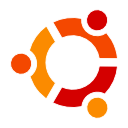 سازمان 
و 
مدیریت
برنامه مبنایی برای فعالیت های هماهنگ و یکپارچه ندارند
نقشه راه ندارند
ابعاد و اهميت تصميمات استراتژيك
121
مسائل استراتژيك بطور معمول داراي شش بعد مي‏باشد كه عبارتند از :

1- مسائل استراتژيك مبتني بر تصميمات مديريت عالي ، چون در اين سطح ديدگاه و بصيرت مناسب به منظور ادراك و پيش‏بيني محيط و آينده سازمان وجود دارد.
2- مسائل استراتژيك بيشتر منابع شركت را به كار مي گيرد.
3- مسائل استراتژيك تاثير مهمي بر برنامه‏ريزيهاي بلند مدت موسسه دارند.
4- تصميمات استراتژيك آينده‏نگر هستند.
5- تصميمات استراتژيك بطور معمول چند بعدي ، چند وظيفه‏اي و چند منظوره‏اي است.
6- برنامه‏هاي استراتژيك بررسي عوامل محيط خارجي را ضروري مي‏سازند.
سطوح استراتژي در سازمانها
122
سطح كل سازمان
(مديريت عالي)
استراتژي سطح كلان
سطح كسب و كار يا بخشها
(مديريت هماهنگي)
استراتژي مياني
سطح وظيفه‏اي يا عملياتي و فني
(مديريت عملياتي)
استراتژي‏هاي منابع انسانی

استراتژي‏هاي توسعه R&D

استراتژي‏هاي تولیدی

استراتژي‏هاي توزیع

استراتژي‏هاي تأمین

استراتژي‏هاي ...
استراتژي سطح وظايف
استراتژي در شش بعد ( پي P)
123
124
برنامه ریزی استراتژیک ( Strategic Planning) :
اساس تنظيم استراتژي به ويژه در مرحله تدوين برنامه‏ريزي استراتژيك است.

 منظور از برنامه‏ريزي استراتژيك “تعيين منظم اهداف استراتژيك ، اجرا و كسب آنهاست.“ اين نوع برنامه‏ها بلند مدت بوده (3تا5سال) و شامل تصميمات اساسي در مورد مسائل عمده سازمان و دستيابي به اهداف كليدي است.
نقش مديريت سازمان در فرآيند مديريت استراتژيك
125
در نتيجه مشاهده دقيق عملكرد مديران برجسته ، اين نكته آشكار مي‏شود كه آنان در هر يك از مراحل مربوط به تدوين دستور كار استراتژيك نقش خويش را به شرح زير با شرايط كار منطبق ساخته‏اند:
4- مرحله اجرا
1- مرحله آگاهي
5- مرحله اصلاح
2- مرحله شناسایی
3- مرحله اتخاذ تصمیم
6- مرحله تکمیل
126
1- مرحله آگاهي
در اين مرحله مدير ارشد اجرايي گوش به زنگ و آماده ، پذيرا ، كنجكاو و نقاد است. ايشان شبكه وسيعي از اطلاعات را نظاره كرده ، سر نخهايي را كه از سوي سطوح اجرايي ، مديران مياني و پاييني ، مشتريان ، رقبا و ساير منابع مي‏رسند ، برمي‏گزيند. در اين مرحله تأكيد بر شنيدن و فراگيري است.
2- مرحله شناسايي 
در اين مرحله توجه مديريت ، به روش تمركز بر بررسي و پرس و جو و پژوهش به منظور اطلاعات مورد نياز و شناخت موضوعات ، فزوني مي‏يابد. با دريافت نظريات مربوط به آينده مسائل و ساختن سناريوهاي گوناگوني كه وضعيت شكل‏گيري و توسعه مشكلات را تشريح كنند ، تجربيات آغاز مي‏شوند. سپس با شكل‏گيري عقايد و ديدگاهها و تجزيه و تحليل روشهاي گوناگون ، هدف به گردآوري و ارزيابي شواهد تغيير مي‏يابد.
3- مرحله اتخاذ تصميم
در اين مرحله گزينه‏هاي عملي بايستي پيشنهاد شده ، توسعه يا بهبود يافته و پس از ارزيابي پذيرفته شده و يا كنار گذاشته شوند.
4- مرحله اجرا
در اين مرحله توانمندي اجرايي و روحيه تحقق اهداف و انجام‏كار بايستي حاكم شود.
5- اصلاح 
مدير ارشد شركت بيشتر با اتكا بر سيستمهاي اطلاعات و كنترل توجه خود را بر تحولات ، شناسايي مشكلات ، پيگيري اصلاحات و كسب اطمينان از ارتقاي كارآيي و بهره‏وري معطوف مي‏دارد.
6- مرحله تكميل
مدير ارشد شركت مسئوليت هدايت عملياتي مربوط به ختم برنامه را به عهده دارد. به اين منظور روشهاي اجرايي نوين كاملا تعريف شده و پس از استقرار به مديران عملياتي محول مي‏شوند.
127
128
بررسی عوامل خارجی
بررسی 
عوامل خارجی
محاسبه و 
ارزیابی 
عملکرد
تخصیص 
منابع
تعیین 
هدفهای سالانه 
و سیاستها
بررسی 
عوامل داخلی
تدوین استراتژی
اجرای استراتژی
ارزیابی استراتژی
الگوی جامع مدیریت استراتژیک
129
تدوین، ارزیابی
و انتخاب 
استراتژی ها
تعیین 
هدفهای 
بلند مدت
تعیین 
ماموریت
مقدمه
130
لازمه يك نگاه فعال و آينده ساز،حركت بر پايه مديريت چشم اندازاست كه بر عناصر ذيل متكي است :
شناخت وضع موجود
SWOT
PESTEL(سیاسی، اقتصادی، اجتماعی، تکنولوژی، محیط، قانونی)
 تحليل محيط ملي      
تحليل محيط بين المللي
ترسيم چشم انداز مطلوب
شركت‏هاي رقيب
عرضه‏كنندگان مواد اوليه
توزيع‏كنندگان
بستانكاران
مشتريان
كاركنان
جوامع
مديران
سهامداران
اتحاديه‏هاي كارگري
دولت
شوراهاي تجاري
گروه‏هاي ذي‏نفع خاص
محصولات
خدمات
بازارها
محيط طبيعي
رابطه بين نيروهاي خارجي و سازمان
131
نيروهاي اقتصادي
نيروهاي اجتماعي ، فرهنگ ، بوم‏شناسي و محيطي
نيروهاي سياسي ، قانوني و دولتي
نيروهاي فن‏آوري
نيروهاي رقابتي
فرصت‏ها و
تهديدات
يك سازمان
عوامل بيروني
ملاحضات اجتماعي،  ‍سياسي، قانوني وشهروندي
132
فرصت ها و تهديدهاي پيش روي شركت
جذابيت صنعت و تغيير شرايط صنعت و رقابت
بررسي تأثيرات عوامل داخلي و خارجي بر روي مفاهيم استراتژيك
شناسائي و ارزيابي گزينه هاي مختلف استراتژي
تدوين و طراحي استراتژي با تمامي شرايط
تركيبي از موقعيت استراتژيك شركت
علاقه مندي  هاي شخصي فلسفه كسب و كار و اصول اخلاقي مديران اجرائي كليدي
ارزش هاي مشترك و فرهنگ سازماني
نقاط قوت و ضعف ومزيت هاي رقابتي شركت
عوامل دروني
الگوي رقابت مبتني بر پنج نيرو
133
توسعه بالقوه محصولات جايگزين
هم‏چشمي
شركت‏هاي رقيب
توان عرضه‏كنندگان
مواد اوليه در چانه‏زدن
توان مصرف كنندگان
در چانه‏زدن
توان بالقوه براي ورود رقباي جديد
از ديدگاه پورتر ، در هر صنعت ماهيت رقابت به وسيله پنج عامل به شرح زير تعيين مي‏شود :
134
هم چشمي بين سازمانهاي رقيب
توان بالقوه براي ورود رقباي جديد
توان بالقوه براي توسعه محصولات جايگزين
توان عرضه‏كنندگان مواد اوليه در چانه‏زدن
توان مصرف‏كنندگان در چانه‏زدن
تجزيه و تحليل صنعت : ماتريس ارزيابي عوامل خارجي (EFE)
135
استراتژيست‏ها با استفاده از ماتريس ارزيابي عوامل خارجي مي‏توانند عوامل اقتصادي، اجتماعي ، فرهنگي ، بوم‏شناسي ، محيطي ، سياسي ، دولتي ، حقوقي ، فن‏آوري و اطلاعات رقابتي را مورد ارزيابي قرار دهند. براي تهية ماتريس ارزيابي عوامل خارجي بايد پنج مرحله ، به شرح زير طي كرد :
1. پس از بررسي عوامل خارجي ، عوامل شناخته شده را فهرست نماييد. بين 10 تا 20 عامل بنويسيد كه در برگيرندة عواملي باشد كه موجب فرصت مي‏گردد و يا سازمان را مورد تهديد قرار مي‏دهد. نخست عواملي كه موجب فرصت و موقعيت مي‏شوند و سپس آنها كه سازمان را تهديد مي‏كنند ، بنويسيد. تا آنجا كه امكان دارد دقيق باشيد و در صورت امكان از درصد، نسبت و اعداد قابل مقايسه استفاده كنيد.
2. به اين عوامل وزن يا ضريب بدهيد. اين ضريبها از صفر (بي‏اهميت) تا 1 (بسيار مهم) مي‏باشند. ضريب نشان‏دهنده اهميت نسبي يك عامل (از نظر موفق بودن سازمان در صنعت مربوطه) مقايسه با عوامل تهديدكننده داده مي‏شود (ولي اگر عوامل تهديد كننده هم شديد باشند ، بايد به آنها ضريب بالايي داد). با مقايسه نمودن شركتهاي رقيب موفق با ناموفق يا پس از بحث گروهي و توافق نظر اعضا مي‏توان وزن‏ها يا ضريب‏ها را تعيين كرد. مجموع اين ضريبها بايد عدد 1 بشود.
3. به هر يك از عواملي كه موجب موفقيت مي‏شود رتبه 1 تا 4 بدهيد و اين عدد بيانگر ميزان اثربخشي استراتژي‏هاي كنوني شركت در نشان‏دادن واكنش نسبت به عامل مزبور مي‏باشد. عدد 4 به معني اين است كه واكنش بسيار عالي بوده است ، عدد 3 يعني واكنش از حد متوسط بالاتر و عدد 2 يعني واكنش در حد متوسط و عدد 1 بدين معني است كه واكنش ضعيف مي‏باشد. اين رتبه‏ها برحسب اثربخشي استراتژي‏هاي سازمان تعيين مي‏شوند. رتبه‏ها در محدوده سازمان و ضريب‏ها (كه در مرحله 2 تعيين شدند) با توجه به صنعت تعيين مي‏شوند.
136
4. ضريب هر عامل را در رتبه مربوطه ضرب نماييد تا نمره‏نهايي به دست آيد.
5. مجموع اين نمره‏هاي متعلق به هر يك از متغيرها را به دست آوريد تا بتوان مجموع نمره‏هاي سازمان را تعيين كرد.
137
در ماتريس ارزيابي عوامل خارجي ، صرف نظر از تعداد عواملي كه موجب فرصت يا تهديد شركت مي‏شوند هيچ‏گاه مجموع نمره‏هاي نهايي براي سازمان به بيش از 4 و هيچ‏گاه اين جمع به كمتر از يك نمي‏رسد. ميانگين اين جمع 2.5 مي‏شود.
اگر اين عدد به چهار برسد بدين معني است كه سازمان در برابر عواملي كه موجب تهديد و فرصت مي‏شوند به صورتي بسيار عالي واكنش نشان مي‏دهد. به بيان ديگر ، شركت در استراتژي‏هاي خود به شيوه‏اي موفقيت‏آميز از فرصت‏هاي موجود استفاده مي‏نمايد و اثر عواملي را كه موجب تهديد مي‏شوند به پايين‏ترين ميزان ممكن مي‏رساند. عدد 1 بيانگر اين است كه شركت در تدوين استراتژي‏هاي خود نتوانسته است از عواملي كه فرصت يا موقعيت ايجاد مي‏كنند بهره‏برداري نمايد يا از عواملي كه موجب تهديد مي‏گردند ، احتراز نمايد.
138
برخی روشهای آسان و سریع احصای عوامل خارجی
139
پیمایش( پرسشنامه – مصاحبه – مشاهده )
طوفان مغزی
دلفی
کارت سفید(گلوله برفی)
140
141
جدول ماتريس ارزيابي عوامل خارجي در شركت UST
142
بررسی عوامل داخلی
بررسی 
عوامل خارجی
محاسبه و 
ارزیابی 
عملکرد
تخصیص 
منابع
تعیین 
هدفهای سالانه 
و سیاستها
بررسی 
عوامل داخلی
تدوین استراتژی
اجرای استراتژی
ارزیابی استراتژی
الگوی جامع مدیریت استراتژیک
143
تدوین، ارزیابی
و انتخاب 
استراتژی ها
تعیین 
هدفهای 
بلند مدت
تعیین 
ماموریت
جدول پنج وظيفه اصلي مديريت
144
145
سطوح استراتژي در سازمانها
146
سطح كل سازمان
(مديريت عالي)
استراتژي سطح كلان
سطح كسب و كار يا بخشها
(مديريت هماهنگي)
استراتژي مياني
سطح وظيفه‏اي يا عملياتي و فني
(مديريت عملياتي)
استراتژي‏هاي منابع انسانی

استراتژي‏هاي توسعه R&D

استراتژي‏هاي تولیدی

استراتژي‏هاي توزیع

استراتژي‏هاي تأمین

استراتژي‏هاي ...
استراتژي سطح وظايف
شبکه کردن اهداف : مأموریت ها و دیدگاه های استراتژیک درهرم تشکیل استراتژی
147
ابعاد کلی و 
مأموریت 
استراتژیک سازمان
اهداف و مقاصد 
عملکردی در سطح 
کل سازمان
استراتژی در سطح 
کل سازمان
سطح 1 
مسئولیت مدیران ارشد سازمان
سطح 2 
مسئولیت مدیران عمومی 
کسب و کار های مختلف
مأموریت در سطح
کسب و کار
اهداف و مقاصد 
عملکردی در سطح 
کسب و کار
استراتژی در سطح 
کسب و کار
سطح 3
مسئولیت رؤسای واحدهای
وظیفه ای اصلی در یک کسب و کار 
یا یک بخش
مأموریت نواحی 
وظیفه ای
اهداف نواحی 
وظیفه ای
استراتژی نواحی
 وظیفه ای
سطح 4
مسئولیت مدیران کارخانجات
؛مدیران نواحی جغرافیایی مختلف
و مدیران وظیفه ای سطح پایین
مأموریت واحد
 عملیاتی
اهداف واحد ها
 و بخش ها
استراتژی های
 عملیاتی
برخی راه های شناسایی نقاط قوت و ضعف سازمان
148
مقایسه با عملکرد گذشته سازمان
ارزیابی خدمات سازمان و نظرات دریافت کنندگان خدمات
مقایسه با حریفان و رقبا
مقایسه با عوامل کلیدی موفقیت درانجام ماموریت و دستیابی به مطلوبیت های استراتژیک
149
150
جدول ماتريس ارزيابي عوامل خارجي در شرکت سیرکس سیرکس
151
بررسی و انتخاب استراتژی
بررسی 
عوامل خارجی
محاسبه و 
ارزیابی 
عملکرد
تخصیص 
منابع
تعیین 
هدفهای سالانه 
و سیاستها
بررسی 
عوامل داخلی
تدوین استراتژی
اجرای استراتژی
الگوی جامع مدیریت استراتژیک
152
تدوین، ارزیابی
و انتخاب 
استراتژی ها
تعیین 
هدفهای 
بلند مدت
تعیین 
ماموریت
ارزیابی استراتژی
براي كسب اهداف يك سازمان بايد :
153
1- تعيين مأموريت يا رسالت شركت . شامل بيانيه‏هاي سازمان درباره مقاصد ، فلسفه و اهداف سازمان
2- ارائه نمايي از مجموعه شركت يا سازمان كه همه موقعيتهاي محيط داخلي و توانايي دروني آن را بيان نمايد.
3- ارزيابي محيط خارجي سازمان با استفاده از واژه‏هاي رقابتي و كلماتي كه بيانگر عوامل عمومي محيط باشد.
4- تجزيه و تحليل راه‏حلهاي ممكن كه از مقايسه امكانات مادي سازمان با محيط خارجي صورت مي‏گيرد.
5- تعيين راه‏حل مطلوب ، هنگامي كه امكانات در مورد مأمورتيهاي سازمان سنجيده مي‏شود.
6- انتخاب استراتژي از مجموعه ويژه اهداف بلند مدت و استراتژيهاي اصلي كه به‏منظور كسب اهداف سازمان مورد نياز است.
7- اهداف ساليانه يا استراتژيها يا راهبردهاي كوتاه مدت سازگار با اهداف بلند مدت و استراتژيهاي اصلي سازمان بايد تنظيم گردد.
8- اجراي تصميمات اخذ شده استراتژيك بايد بر اساس منابع بودجه‏بندي شده و با تأكيد بر كار و فعاليتها ، افراد ، ساختار ، فن‏آوري و نظام پاداش باشد.
9- بررسي و ارزيابي موفقيت آميز فرآيند استراتژيك به عنوان مبنايي براي كنترل و به صورت يك داده براي تصميم‏گيري آينده مطرح مي‏باشد.
154
155
موارد مذكور بيانگر اين نكته است كه مديران، برنامه‏هاي استراتژيك را به معناي برنامه‏هاي آينده‏نگر و گسترده‏اي مي‏دانند كه به منظور تعامل با محيط رقابتي و براي كسب اهداف سازمان به كارگرفته مي‏شود.
156
کارکرد های هدف
روشن سازی جهت حرکت
معیار ارزیابی
انگیزش
هدف گذاری   : (Goal Setting)
157
هدف گذاری یعنی ؛
تبدیل ماموریت و یا اولویت های راهبردی به مقاصد عملیاتی مشخص ( نتایج مورد انتظار )
به عبارت دیگر ؛
عبارتست از ترجمان ماموریت/اولویت های راهبردی به مقاصد عملیاتی قابل اندازه گیری
ویژگی های اهداف :
158
بايد بصورت كمي باشد.
بايد ضرب‏الاجل داشته باشد.
بايد معيار داشته باشد- چه چيزي- چه وقت- چه كسي مسئول است.
بايد تمركز رقابتي داشته باشد.
بايد از يك طرف چالشي باشد و از سوي ديگر قابل دسترسي باشد.
بايد مجموعه را به تلاش براي استفاده كامل از ظرفيتهاي خود وا دارد.
بايستي براي هر بخشي نتايج كليدي داشته باشد.
بايد براي  تمامي مديران از راس هرم تا پايين‏ترين رده‏ها مسئوليت تعريف كند تا  به مقاصد پيش‏بيني شد برسند.
اهداف مالی
159
رشد سريعتر درامد 
رشد سريعتر عوايد                                     
سود سهام بيشتر 
حاشيه سود بيشتر 
بازگشت سرمايه بيشتر 
ضمانت هاي اعتباري قويتر 
جريان نقد ينگي بيشتر 
قيمت سهام بالاتر 
تبد يل شركت به يك مهره آ بي 
داشتن در آمد ازمجاري مختلف 
درامد هاي ثابت حين بحران هاي اقتصادي
چارچوب تحليلي براي تدوين استراتژي‏ها
160
ماتريس تهديدات ، فرصتها ، نقاط ضعف ، نقاط قوت (SWOT)
161
ماتريس تهديدات ، فرصتها ، نقاط ضعف ، نقاط قوت (SWOT)
162
ماتريس تهديدات ، فرصتها ، نقاط ضعف ، نقاط قوت (SWOT)
163
SWOT  ماتریس
164
ما تريس  تهديدات ، فرصتها ، نقاط ضعف  و نقاط قوت (SWOT)
165
166
1
6
9
2
3
4
5
7
8
4
8
7
6
5
3
2
9
1
167
9
1
4
6
8
7
6
5
3
2
2
3
4
5
7
8
1
9
براي ساختن يك ماتريس تهديدات ، فرصتها ، نقاط ضعف و نقاط قوت بايد 8 مرحله را طي كرد :
168
فهرستي از فرصتهاي عمده‏اي كه در محيط خارجي سازمان وجود دارد ، تهيه كنيد.
فهرستي از تهديدات عمده موجود در محيط خارج سازمان تهيه كنيد.
فهرستي از نقاط قوت داخلي و عمده سازمان تهيه كنيد.
فهرستي از نقاط عمده ضعف داخلي سازمان تهيه كنيد.
نقاط قوت داخلي و فرصتهاي خارجي را با هم مقايسه كنيد و نتيجه را در خانه مربوط در گروه « استراتژيهاي SO» بنويسيد.
نقاط ضعف داخلي را با فرصتهاي موجود در خارج سازمان مقايسه كنيد و نتيجه را در گروه « استراتژيهاي WO » بنويسيد.
نقاط قوت داخلي را با تهديدات خارجي مقايسه كنيد و نتيجه را در گروه «استراتژيهاي ST» بنويسيد.
نقاط ضعف داخلي را با تهديدات خارجي مقايسه كنيد و نتيجه را در گروه « استراتژيهاي WT » بنويسيد.
نوع شناسی محیط
169
به سیستم مربوط است؟
خیر
بلی
سیستمی 
(داخلی)
بلی
سیستم 
بر آن 
کنترل 
دارد؟
نه سیستمی
 و
 نه محیطی
خیر
محیطی
منبع قوت ها و ضعف ها
منبع فرصتها و تهدید ها
عوامل بيروني
ملاحضات اجتماعي،  ‍سياسي، قانوني وشهروندي
170
فرصت ها و تهديدهاي پيش روي شركت
جذابيت صنعت و تغيير شرايط صنعت و رقابت
بررسي تأثيرات عوامل داخلي و خارجي بر روي مفاهيم استراتژيك
شناسائي و ارزيابي گزينه هاي مختلف استراتژي
تدوين و طراحي استراتژي با تمامي شرايط
تركيبي از موقعيت استراتژيك شركت
علاقه مندي  هاي شخصي فلسفه كسب و كار و اصول اخلاقي مديران اجرائي كليدي
ارزش هاي مشترك و فرهنگ سازماني
نقاط قوت و ضعف ومزيت هاي رقابتي شركت
عوامل دروني
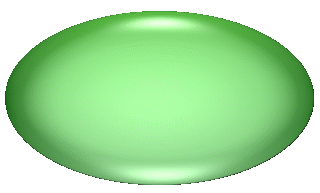 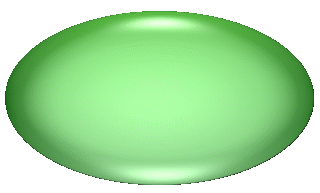 قوت
محافظه کارا نه
تهاجمی
171
برنامه ریزی استراتژیک
مدیریت استراتژیک
ضعف
فرصت
بود جه  بند ی
فرهنگ و تفکر استراتژیک
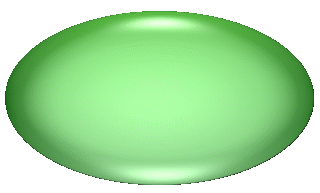 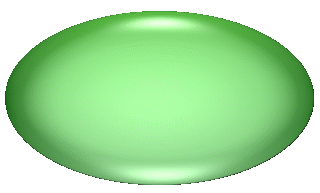 تدافعی
رقابتی
تهدید
الگوی عمومی مدیریت و برنامه ریزی
براي تهيه «ماتريس ارزيابي موقعيت و اقدام استراتژيك» بايد به طريق زير عمل كرد :
172
متغيرهايي را انتخاب نماييد كه معرف موارد زير باشد : توان مالي (FS) ، مزيت رقابتي (CA) ، ثبات محيط(ES)  و توان صنعتي(IS).
به اين متغيرها از 1+ (بدترين) تا 6+ (بهترين) نمره بدهيد و دو بازوي FSوIS را تشكيل دهيد. دو بازوي ES وCA را براي هر يك از متغيرها تشكيل و از 1- (بهترين) تا 6- (بدترين) نمره بدهيد.
مقادير هر يك از متغيرهاي موجود بر بازوي هعر يك از اين محورها را با هم جمع كنيد و سپس بر تعداد متغيرها تقسيم نماييد تا نمره ميانگين FS ، IS  ، CA و ES به دست آيد.
بر روي محورهاي «ماتريس ارزيابي موقعيت و اقدام استراتژيك» ميانگين نمره‏هاي FS ، IS ، ES و  Caرا قرار دهيد.
نمره‏هاي موجود بر روي محور Xها را جمع كنيد و نقطه متعلق به محورXها را مشخص نماييد و نمره‏هاي موجود بر روي محور Xها را جمع بزنيد و نقطه مربوط به اين محور را تعيين نماييد. اين دو نقطه را به هم وصل كنيد.
از مبدأ مختصات به اين نقطه وصل كنيد. اين خط نشان دهنده نوع استراتژي است كه براي سازمان توصيه مي‏شود و مي‏تواند به صورت تهاجمي ، رقابتي ، تدافعي يا محافظه‏كارانه باشد.
ماتريس ارزيابي موفقيت و اقدام استراتژيك
FS
173
تهاجمي
محافظه كارانه
CA
IS
رقابتي
تدافعي
ES
عواملي را كه مي‏توان به هنگام تهيه ماتريس موقعيت و اقدام استراتژيك
 به كار برد و آنها را بر روي محورهاي ماتريس قرار داد
174
ماتريس ارزيابي موقعيت و اقدام استراتژيك SPACE 
(رو ، ماسون و ديكل)
175
ماتريس BCG (گروه مشاوران بوستن)
176
رسوخ در بازار
توسعه بازار
توسعه محصول
يك‌پارچگي افقي
يك‌پارچگي عمودي
مشاركت
توسعه محصول
تنوع همگون
كاهش فعاليت‌ها
كاهش هزينه‌ها
انحلال
گونه‌هاي استراتژيك تجاري (پورتر)
177
178
اجرای استراتژی
بررسی 
عوامل خارجی
محاسبه و 
ارزیابی 
عملکرد
تخصیص 
منابع
تعیین 
هدفهای سالانه 
و سیاستها
بررسی 
عوامل داخلی
تدوین استراتژی
اجرای استراتژی
ارزیابی استراتژی
الگوی جامع مدیریت استراتژیک
179
تدوین، ارزیابی
و انتخاب 
استراتژی ها
تعیین 
هدفهای 
بلند مدت
تعیین 
ماموریت
هدف‏هاي سالانه
180
هدف‏هاي سالانه به عنوان رهنمودهايي براي عملياتي مورد استفاده قرار مي‏گيرند كه فعاليت‏ها و تلاش‏هاي اعضاي سازمان را در مسيري مشخص هدايت مي‏كنند. 
از مجراي توجيه كردن فعاليت‏هاي سازمان براي گروه‏هاي ذينفع ، آنها (هدفهاي سالانه) به عنوان منبعي درمي‏آيند كه به سازمان مشروعيت مي‏بخشند. آنها باعث مي‏شوند كه عملكردهاي سازمان بر اساس معيارهاي خاصي انجام شود. 
براي كاركنان به عنوان منبع مهمي در مي‏آيند كه موجب انگيزه و هويت آنان مي‏شوند (كاركنان سازمان و نوع فعاليت را معرف خود مي‏دانند). براي مديران و كاركنان ايجاد انگيزه مي‏نمايند و آنان را تشويق به كار مي‏كنند. آنها مبنايي براي طراحي سازماني ارائه مي‏دهند.
اجراي استراتژي
181
همیشه اجرای استراتژی از تدوین آن بسیار دشوارتر است . 
تدوین استراتژي به تنهایی متضمن موفقیت شرکت نخواهد بود و تا زمانی که این استراتژي ها به اجرا در نیایند ، هیچ تأثیري در موفقیت وبقاي سازمان نخواهند داشت.
اجراي استراتژي بر تمام سازمان اثر گذاشته و بر همه سطوح بخشی و وظیفه اي اثر خواهد گذاشت.
اجراي استراتژي
182
جهت اجراي استرات‍ژي تدوين شده و پياده سازي آن در سازمان ،‌ وجود بسترهاي مناسب و منطبق با استراتژي هاي تدوين شده نياز است . لذا مي بايست الزامات تحقق سند راهبردي را محيا نمود و زمينه اجراي استراتژي ها را فراهم كرد . 
الزامات مورد نياز در پياده سازي استراتژي ها در 9 دسته طبقه بندي شده اند كه عبارتند از :
الزامات  تحقق سند راهبردی
183
الزامات  تحقق سند راهبردی
184
الزامات  تحقق سند راهبردی
185
الزامات  تحقق سند راهبردی
186
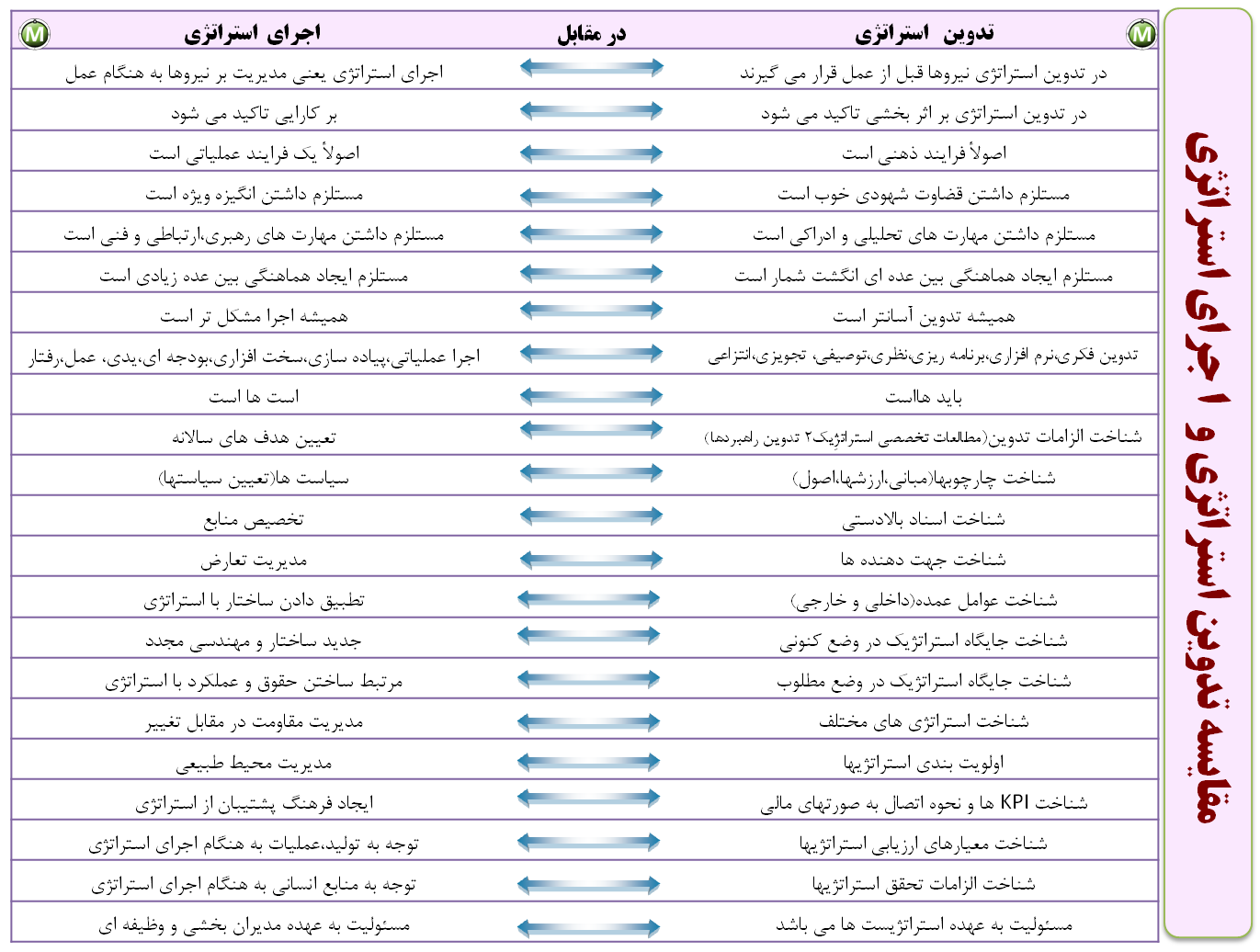 187
هدف‏هاي بلند مدت
از طريق توسعه بازار و رسوخ در بازار ، 
ظرف دو سال فروش شركت به دو برابر برسد
(فروش كنوني 2 ميليون دلار است).
سلسله مراتب
هدفهاي شركت ....
188
بخش 3 ، هدف‏هاي سالانه
در سال جاري فروش واحد به ميزان50%
و در سال بعد به ميزان 50% افزايش يابد
(فروش كنوني 5/0 ميليون دلار است).
بخش 2 ، هدف‏هاي سالانه
در سال جاري فروش اين واحد 40% 
و در سال بعد 40% افزايش يابد
(فروش جاري 5/0 ميليون دلار است).
بخش 1 ، هدف‏هاي سالانه
فروش اين واحد به ميزان 40% در 
اين سال و 40% در سال بعد افزايش يابد
(فروش كنوني يك ميليون دلار است)
189
بررسی ، ارزیابی و کنترل استراتژی
چارچوبي براي ارزيابي استراتژي
190
فعاليت سوم :
اقدامات
اصلاحي
آري
آيا هيچ تفاوتي مشاهده مي‏شود؟
نه
فعاليت دوم : محاسبه عملكرد سازمان
مقايسه ميزان پيشرفت‏هاي برنامه‏ريزي شده با واقعي براي دستيابي به هدف‏هاي تعيين شده
آري
آيا هيچ تفاوتي مشاهده مي‏شود؟
نه
كارها يا فعاليت كنوني ادامه يابد
براي ارزيابي استراتژي‏ها بايد به پرسش‏هاي اصلي زير پاسخ داد :
191
آيا نقاط قوت داخلي هنوز هم نقاط قوت هستند؟ آیا نقاط قوت دیگری شناسائی شده؟
آيا نقاط ضعف داخلي هنوز هم نقاط ضعف مي‏باشند؟ آيا ما داراي نقاط ضعف داخلي ديگري هم شده‏ايم؟ 
آيا تهديدات خارجي هنوز هم سازمان را تهديد مي‏كنند؟ آيا ما داراي تهديدات خارجي ديگر هم شده‏ايم؟ 
آیا فرصت های پیش روی سازمان هنوز پابرجا است؟ آیا فرصت های دیگری شناسائی شده؟
ارزيابي و انتخاب استراتژي
192
در مرحله تدوين و ارزيابي به منظور انتخاب استراتژي از ابزار و روشهاي تحليلي متفاوتي استفاده مي‏شود كه در اين خصوص مهمترين اين روشها عبارتند از :

1- مدل هفت S و فرهنگ سازمان
گروه مشاوره مك‏كينزي با در نظر گرفتن هفت عامل كه نام همه آنها با حرف S آغاز مي‏شود.
چارچوبي را براي ارزيابي سازمانها و تدوين استراتژي مناسب براي انها ارائه كرده است.
مدل هفت s
193
توسعه بالقوه محصولات
جايگزين
توان چانه‏زني
عرضه كنندگان مواد و غيره
رقابت بين شركتهاي رقيب
قدرت چانه‏زني
مصرف كنندگان
احتمال ارائه محصولات
جديد از سوي رقباي تازه
2- تجزيه و تحليل رقابت ؛ الگوي مبتني بر پنج نيروي پورتر
در نمودار زير مدل مبتني بر پنج نيروي پورتر نشان مي‏دهد كه شدت رقابت در صنايع مختلف و بين شركتهاي گوناگون بسيار زياد است. از ديدگاه پورتر ، در هر صنعت ماهيت رقابت به وسيله عوامل پنجگانه اندازه‏گيري مي‏شود.
194
معيارهاي استراتژي مناسب و کارآمد
195
1- قابل اجرا بودن
2- مورد قبول عقلای كليدي از منظر سياسي، فرهنگی، اجتماعی و ...
3- هماهنگ با فلسفه و ارزش‌هاي محوری سازمان
4- رعايت مسائل قانوني واخلاقي و معنوي
5- به طور خاص به مسائل راهبردي مربوط باشد
فرایند كنترل
196
ادامه فعاليت
بله
نتايج عملكرد در مرحله بعد
آيا
عملكردها با استانداردها
منطبق هستند؟
معيارها و
استانداردهاي عملكرد
خیر
ساختار و فریند
عملياتي سازمان
امكانات
نحوه اجراي عمليات
رسالت
اهداف كلي
خط مشي ها
 راهبردها
 روشها
 رويه ها
 بودجه ها و برنامه هاي مالي
برنامه ها و اقدامات
اصلاحي
تعاريف مختلف كنترل استراتژيك
197
رسالت،
مأموریتها و
اهداف بلندمدت
راهبردها
(استراتژیها)
اهداف 
کوتاه مدت
خط مشی های خرد و کلان
رویه ها و مقررات
برنامه های عملیاتی عمده، جزئی و پشتیبانی
بودجه( برحسب میزان هزینه و میزان کار مورد نیاز)
انواع برنامه
الف
198
ب
ج
د
ه
و
ز
مقایسه 
تدوین استراتژی ، 
 اجرای استراتژي ، 
و ارزيابي و كنترل استراتژي
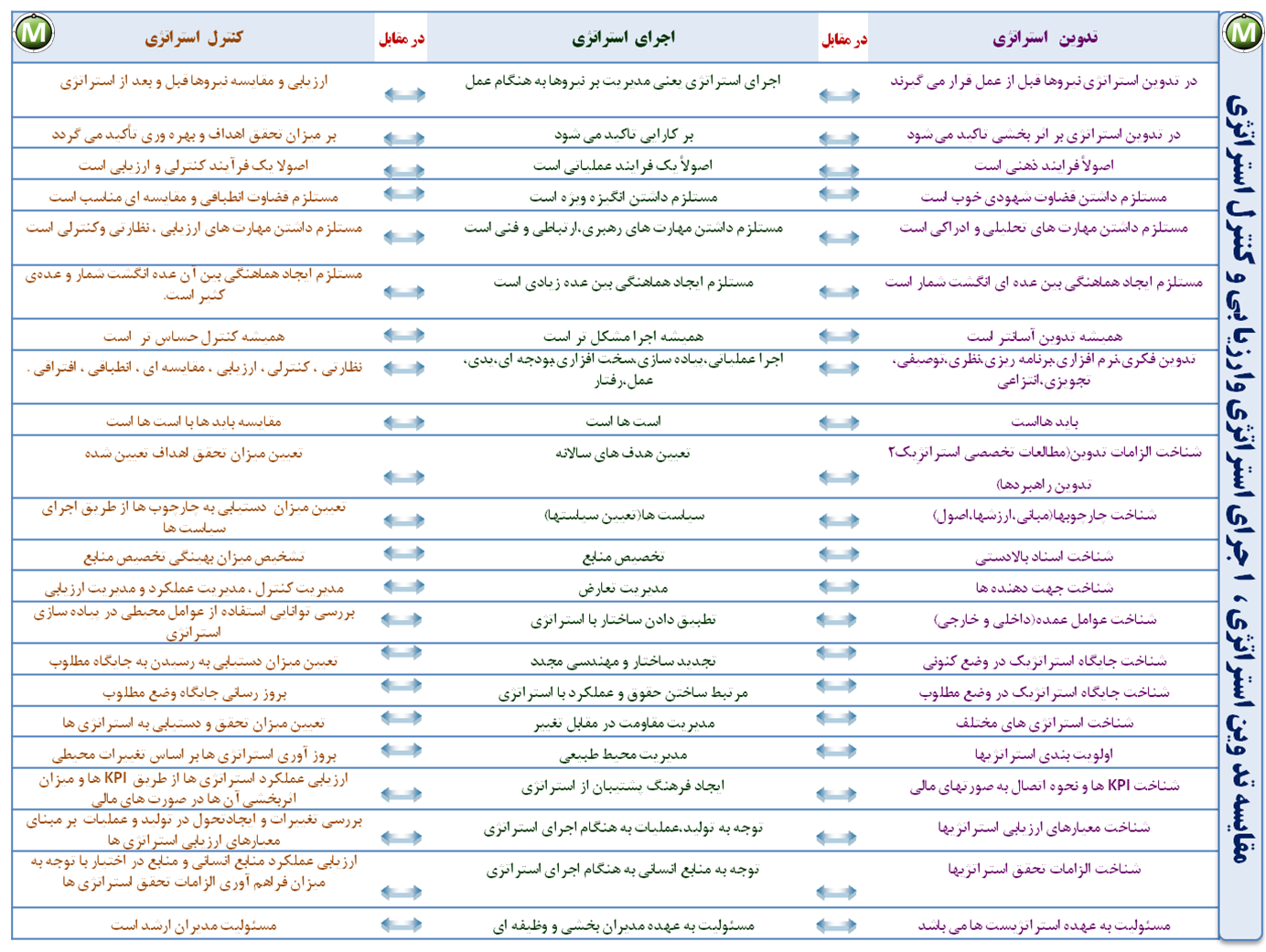